Overview of Sensor Networks
499415130 王維寬
601415010 林奕丞
601441045 鄭賜福
Outline
Introduction
Sensor Network Applications
Embedded Network Technology
System Challenge
Self-organized Networks
Conserving Power And Bandwidth
Privacy
In This Issue
Outline
Introduction
Sensor Network Applications
Embedded Network Technology
System Challenge
Self-organized Networks
Conserving Power And Bandwidth
Privacy
In This Issue
Introduction
The science and technology are deeply intertwined.

The influence on the WSNs from technology :
Computing Capacity
Radios
Mechanical Structure
WSN’s constraints
Processing Speed
Storage Capacity
Communication Bandwidth
Energy Consideration:
Because of the long-periods operation and  wireless, the energy resources limit overall  operation.


The device’s components, including the radio, will likely be turn off most of the time.

Self-adjustment
    Because manually configuring large networks of small  
     devices is impractical.
Outline
Introduction
Sensor Network Applications
Embedded Network Technology
System Challenge
Self-organized Networks
Conserving Power And Bandwidth
Privacy
In This Issue
Sensor network applications
Monitoring space

Monitoring things

Monitoring the interactions of things with each other and the encompassing space
Environmental monitoring
Nesting seabird habitats

Microclimate chaparral transects 

Conducting analogous studies of contaminant propagation

Building comfort

Intrusion detection
Environmental monitoring
Monitoring the microclimate throughout the volume of redwood trees

Climatic factor :
Photosynthesis
Water and nutrient transport
Growth patterns
Environmental monitoring
WSN climate data. The WSN samples climate data every ﬁve minutes and computes an average temperature at each elevation.
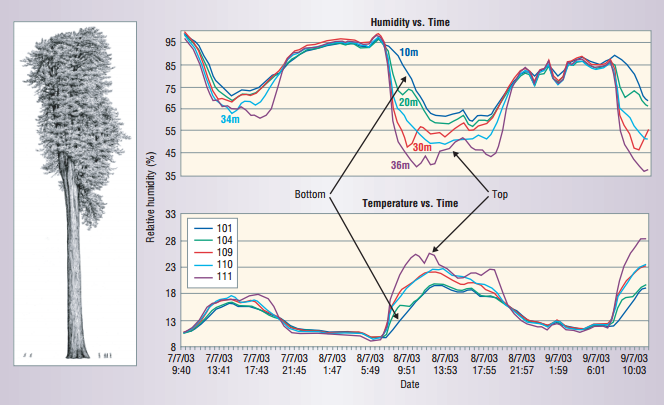 Environmental monitoring
Wireless sensor node for environmental monitoring. An entire wireless weather station ﬁts in a tube about the size of a ﬁlm canister.
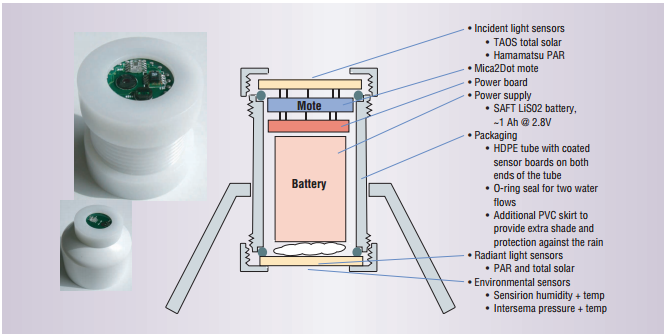 Motion monitoring
Physical structure:
Vibration
Acoustic emissions
Response to stimuli

WSN can performing local process at each device and transporting the data continuously to operations staff
Outline
Introduction
Sensor Network Applications
Embedded Network Technology
System Challenge
Self-organized Networks
Conserving Power And Bandwidth
Privacy
In This Issue
Embedded Network Technology
WSNs merge a wide range of information technology that spans hardware, systems software, networking, and programming methodologies.
WSN hardware
Data storage
Sensors
ADC
Data transceiver
Controller
Energy source (Ex :solar cells, vibration of windows, air condition ducts)
WSN hardware
Low-power microcontroller have limited storage,typically less than 10K bytes of RAM .
Microsensors
Physical phenomena         Voltage (change resistance)       
                Binary number

Microelectromechanical  systems(MEMS)
   	High-precision piezoelectric accelerometers(expensive)
   
   
   	Sufficient-precision MEMS(cheap)
Microradios
Consumption
  Wireless LANs and cell phones : hundreds of milliwatts
  WSN radios : 20 milliwatts(range : tens of meters)

Communication remains one of the most energy-consuming operations.
→   1 bit costs as much as 1000 instructions.
Outline
Introduction
Sensor Network Applications
Embedded Network Technology
System Challenge
Self-organized Networks
Conserving Power And Bandwidth
Privacy
In This Issue
System Challenge
The network must allocate limited hardware to multiple concurrent activities(sampling sensors, processing and streaming data)
Tiny OS
Focusing on structured interaction with the physical world, rather than on complex human interactivity. 

Each component handles certain events and signals actions in other components, but they never consume processor cycles while waiting for future events.
Lower level of network
Acquiring the radio channel
Framing data stream into packet
Error coding
Channel scheduling 
Detecting and process the incoming packets
Higher level of network
Buffer management
Authentication
Multiplexing the network
Receiving and processing a stream
Delivering important notification
Network sensor platforms
Berkeley Motes :
  Sensing capacities
  Communication radio
  Computation unit
  Power source

Intel iMote
ARM processor
Storage
Radio : The Bluetooth standard
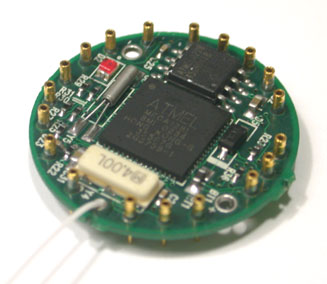 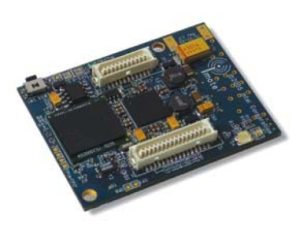 Outline
Introduction
Sensor Network Applications
Embedded Network Technology
System Challenge
Self-organized Networks
Conserving Power And Bandwidth
Privacy
In This Issue
Self-organized Networks
A network consists of many nodes, each with multiple links connecting to other nodes. Information moves hop by hop along a route from the point of production to the point of use.
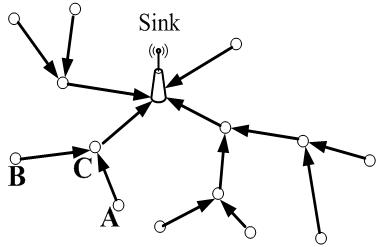 Connectivity
When one node transmits
    the link layer listens on the channel and transmits only    
     when the channel is clear.

When not transmitting
   nodes sample the channel and scan for a special symbol 
    at the start of a packet that also lets the receiver align  
    itself with the sender’s time.
Dissemination and data collection
the network uses the identifying information to detect and suppress duplicates.

The flooding protocols use various techniques to avoid contention and minimize redundant transmissions

The root can be a gateway to a more powerful network or an aggregation point within the sensor network, as determined by some higher-level task.
Usage of dissemination
Issuing commands
Convey alarms
Configuring and tasking the network
Establishing routes
Reliability
Increasingly, sensor networks will deploy disruption tolerant networking(DTN) approaches in which they transfer bundles of data reliably, hop by hop.
Outline
Introduction
Sensor Network Applications
Embedded Network Technology
System Challenge
Self-organized Networks
Conserving Power And Bandwidth
Privacy
In This Issue
Conserving Power And Bandwidth
Communication, usually the most energy-intensive operation a node performs, must contend for a share of limited bandwidth.

Performing aggregation within the network can reduce communication.

Compression and scheduling also can conserve energy at lower layers.
Outline
Introduction
Sensor Network Applications
Embedded Network Technology
System Challenge
Self-organized Networks
Conserving Power And Bandwidth
Privacy
In This Issue
Privacy
Fortunately, this area has become an active focus of research while the technology is still in its early stages
Outline
Introduction
Sensor Network Applications
Embedded Network Technology
System Challenge
Self-organized Networks
Conserving Power And Bandwidth
Privacy
In This Issue
In This Issue
The articles in this special issue span novel sensor network applications, embedded network technology, and systems design challenges.

Articles:
Date gather
Traffic
Detect sniper
Low power
Curriculum
Conclusion
WSNs appear to represent a new class. They follow the trends of size, number, and cost, but have a markedly different function. Rather than being devoted to personal productivity tasks, WSNs make it possible to perceive what takes place in the physical world in ways not previously possible.
END
Thanks for your attention!!